Quadriláteros
Aula 3, ciclo 5
Quadriláteros
Um quadrilátero é formado por quatro vértices A, B, C e D e por quatro lados. 






	Os ângulos indicados na figura anterior são os ângulos internos do quadrilátero.
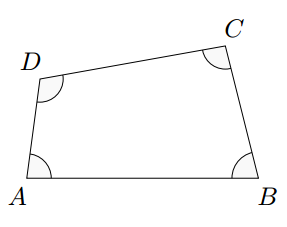 Um ângulo interno de um quadrilátero junto com seu suplementar somam 180º, como mostrado abaixo.
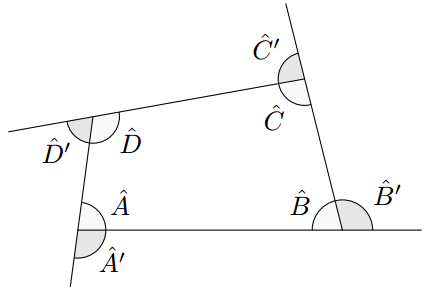 Agora vamos definir alguns quadriláteros:

Retângulo: E um quadrilátero com todos os ângulos retos. Dois lados opostos de um retângulo são paralelos e possuem o mesmo comprimento. Além disso, as diagonais de um retângulo possuem o mesmo comprimento e se encontram no ponto médio comum. 

Quadrado: E um retângulo com os quatro lados de mesmo comprimento.
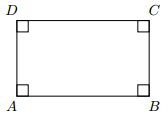 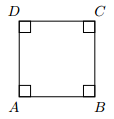 Paralelogramo: E um quadrilátero com lados opostos paralelos. Em um paralelogramo os lados opostos possuem o mesmo comprimento e dois ângulos opostos quaisquer possuem a mesma medida. Embora as diagonais de um paralelogramo possam ter comprimentos diferentes, elas se encontram no ponto médio comum.

Trapézio: : E um quadrilátero com um par de lados opostos paralelos. Na figura ao lado, vemos um trapézio com os lados AB e CD paralelos.
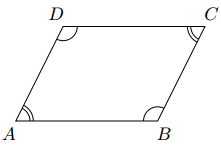 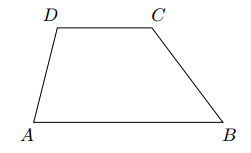 Losango: E um quadrilátero com os quatro lados de mesmo comprimento. Em um losango dois lados opostos são paralelos e possuem o mesmo comprimento. Dois ângulos opostos quaisquer de um losango possuem a mesma medida. As diagonais de um losango são perpendiculares e se encontram no ponto médio comum.
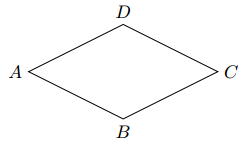 Retas cortadas por uma transversal
Sejam r e s duas retas situadas em um mesmo plano, ambas concorrentes com uma reta t.
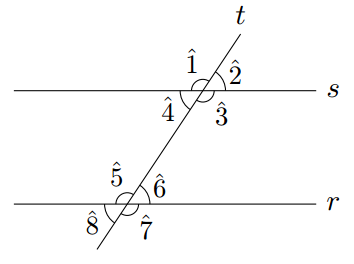 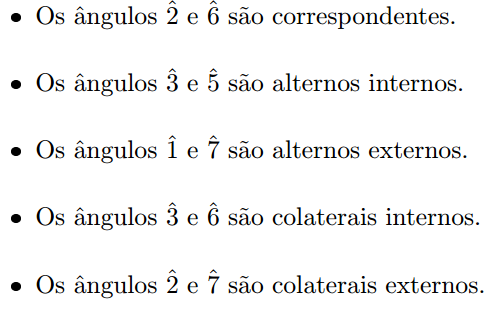 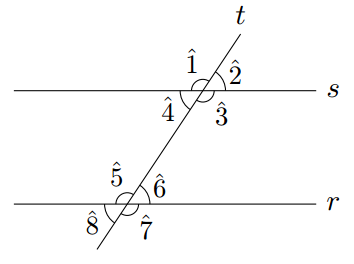 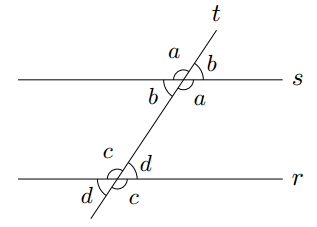 Ângulos opostos pelo vértice possuem a mesma medida, na figura a esquerda podem aparecer apenas 4 ângulos diferentes, indicados com as letras a, b, c e d na figura a direita.
Movendo paralelamente uma reta r ao longo de uma reta transversal t, vemos que os ângulos que r formam com t não se modificam
	Assim se r e s são retas paralelas cortadas por uma reta transversal t, ângulos correspondentes são iguais, ângulos alternos internos são iguais e assim por diante.
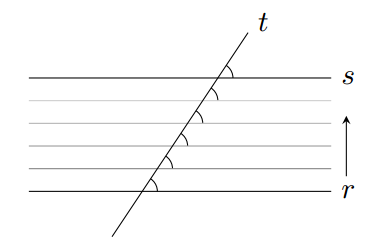 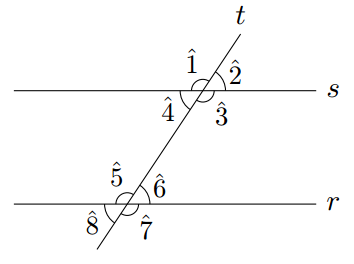 Exemplos
Exemplo 1. Em cada uma das figuras a seguir, observando os ângulos entre as retas paralelas r e s com a transversal t, calcule as medidas dos ângulos indicados por letras.
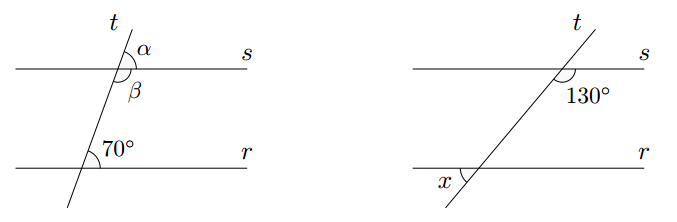 Exemplo 2. Na figura a seguir, as retas r e s são paralelas. Qual é a medida do ângulo x?
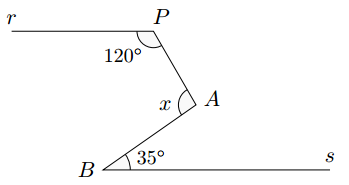 Exemplo 3. Juntando, sem sobreposição, quatro ladrilhos retangulares de 10 cm por 45 cm e um ladrilho quadrado de lado 20 cm, Rodrigo montou a figura abaixo. Com uma caneta de ponta mais grossa ele traçou o contorno da figura. Qual é o comprimento deste contorno?
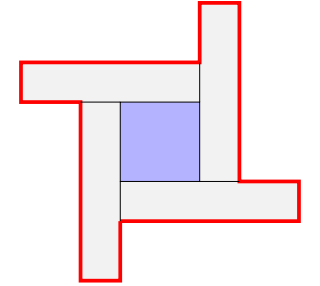 Exemplo 4. Numa folha quadrada de papel de 30 cm de lado, branca de um lado e cinza do outro, marcou-se um quadrado ABCD em linhas pontilhadas, como na Figura 1. A folha foi dobrada ao longo das linhas pontilhadas e o resultado está mostrado na Figura 2, onde a parte cinza é um quadrado com 12 cm de lado. Qual é o comprimento do segmento P A?
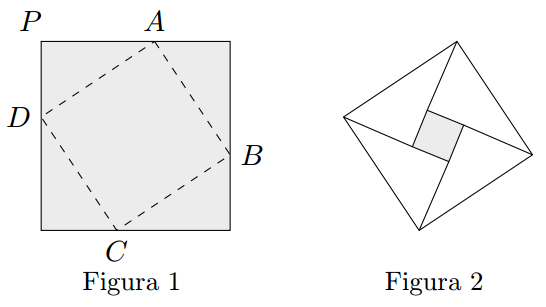 Exercícios
Exercício 1. Todos os quatro lados de um quadrilátero são congruentes. Ele é necessariamente um quadrado? 
	

	Exercício 2. Uma das diagonais de um losango é igual a um de seus lados. Quais são as medidas dos ângulos do losango?
	

	Exercício 3. Para verificar se um pedaço de pano é quadrado, um alfaiate dobra ele ao longo de cada uma das suas diagonais e verifica se as arestas coincidem. Basta fazer isso?
Exercício 4. Determine o valor de x no quadrilátero abaixo.
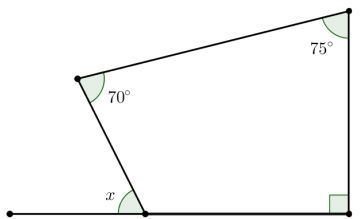 Exercício 5. Calcule o valor de x no paralelogramo abaixo.
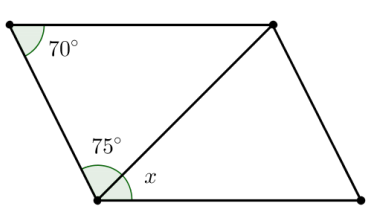 Exercício 6. Calcule o valor de x no losango abaixo.
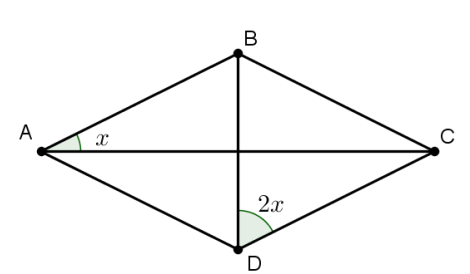 Exercício 7. Determine a medida do ângulo AÊB no quadrado ABCD abaixo, sabendo que o triângulo BCE é equilátero.
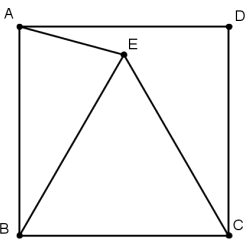 Exercício 8. O quadrilátero ABCD, da figura abaixo, é quadrado e o triangulo DCE é equilátero. Determine a medida do ângulo  ∠DBE.
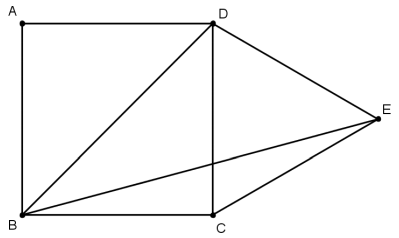 Exercício Bônus. Seja ABC um triangulo com AB = 13, BC = 15 e AC = 9. Seja r a reta paralela a BC traçada por A. A bissetriz do ângulo ABC corta a reta r em E e a bissetriz do ângulo ACB corta r em F. Calcular a medida do segmento EF.